UNIT 9: FESTIVALS AROUND THE WORLD
Lesson 4: Communication
Objectives
2
1
Express disappointment
Understand and talk about the concept of festival symbols and their meanings
Unjumble the words
DIPMSAIPONNET
DISAPPOINTMENT
[Speaker Notes: T lead to the next part: today we will learn how to express disappointment.]
01
Every day English
Expressing Dissapointment
Ex 1: Listen and read the conversation. Pay attention to the highlighted sentences.
Mi: How was the music festival last Sunday?  
Mark: It was disappointing!  
Mi: Why?  
Mark: The band was late.  
Trang: And the singers weren’t very good either. It was a big disappointment.
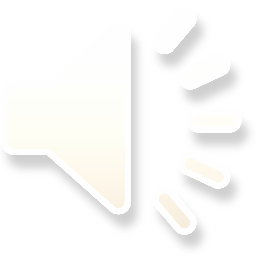 What phrases did they use to express disappointment?
Can you add more?
[Speaker Notes: Suggestion: That’s too bad!, What a disaster!; That’s so disappointing!, what a bummer!, That’s a pity!, What a shame!, that's a real downer. ...]
Ex 2: Work in groups. Make a similar conversation for each situation below.
2
1
Your friend went to the market to buy decorations for the Mid-Autumn Festival. But there were not many decorations to choose from.
Your friend went to a film festival for teenagers, but there were not many films he / she liked.
Present time!!
02
Festival Symbols
Ex 1: Listen and read the conversation. Pay attention to the highlighted sentences.
1. A symbol is an image we use or think of when celebrating a festival.
2. A symbol usually has a special meaning.
3. The Christmas tree is the symbol of a long life.
4. Santa Claus is the symbol of joy and happiness.
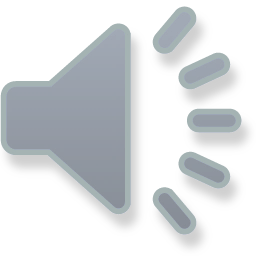 [Speaker Notes: Suggestion: what a bummer!, That’s a pity!, What a shame!, That’s too bad, that's a real downer. ...]
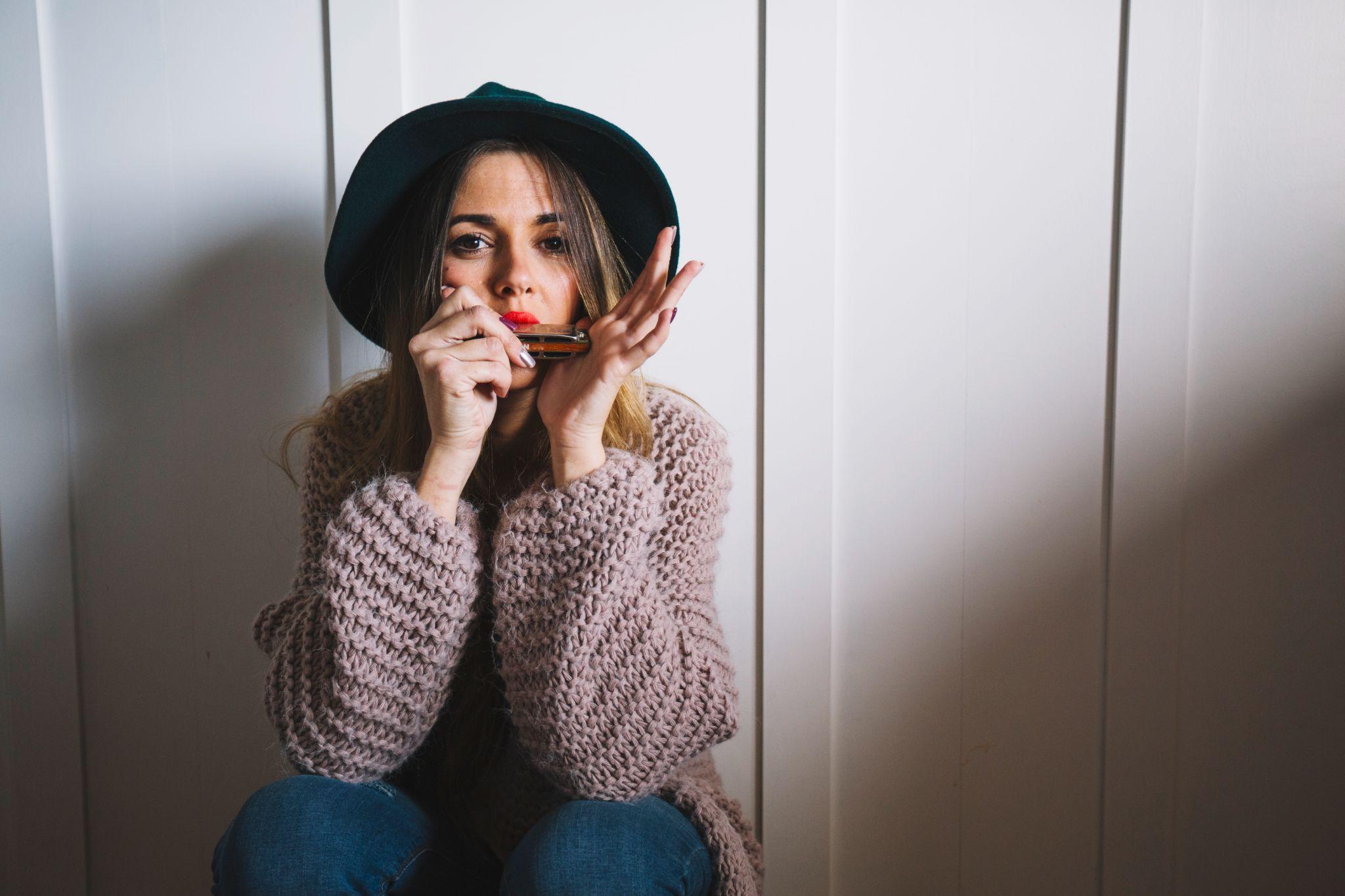 Guess the festival
- Work in 4 teams
- One correct answer = 1 point
- You will be given some festival symbols and you will have to guess the festivals they are representing and their meanings.
[Speaker Notes: Teacher divide the class into 4 teams]
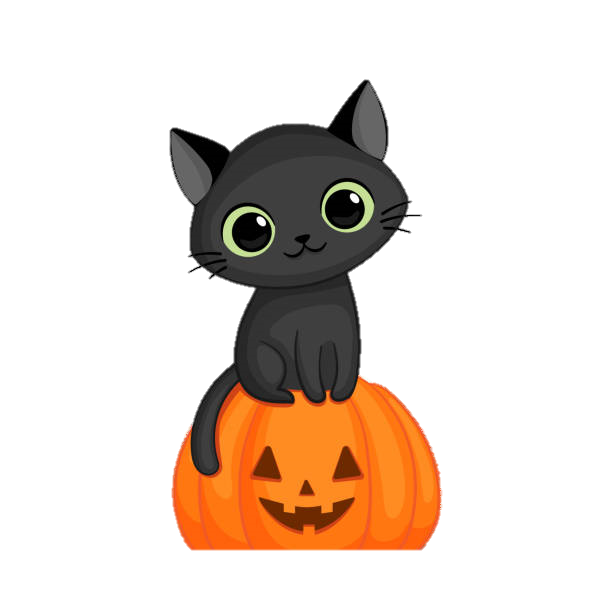 Halloween
It’s the symbol of bad luck
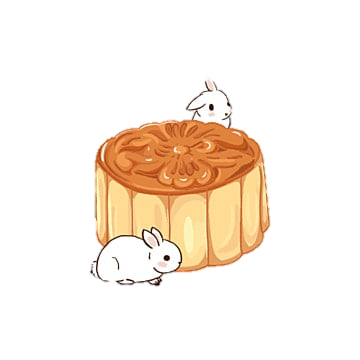 Mid-autumn Festival
It’s the symbol of the moon, prosperity and family reunion.
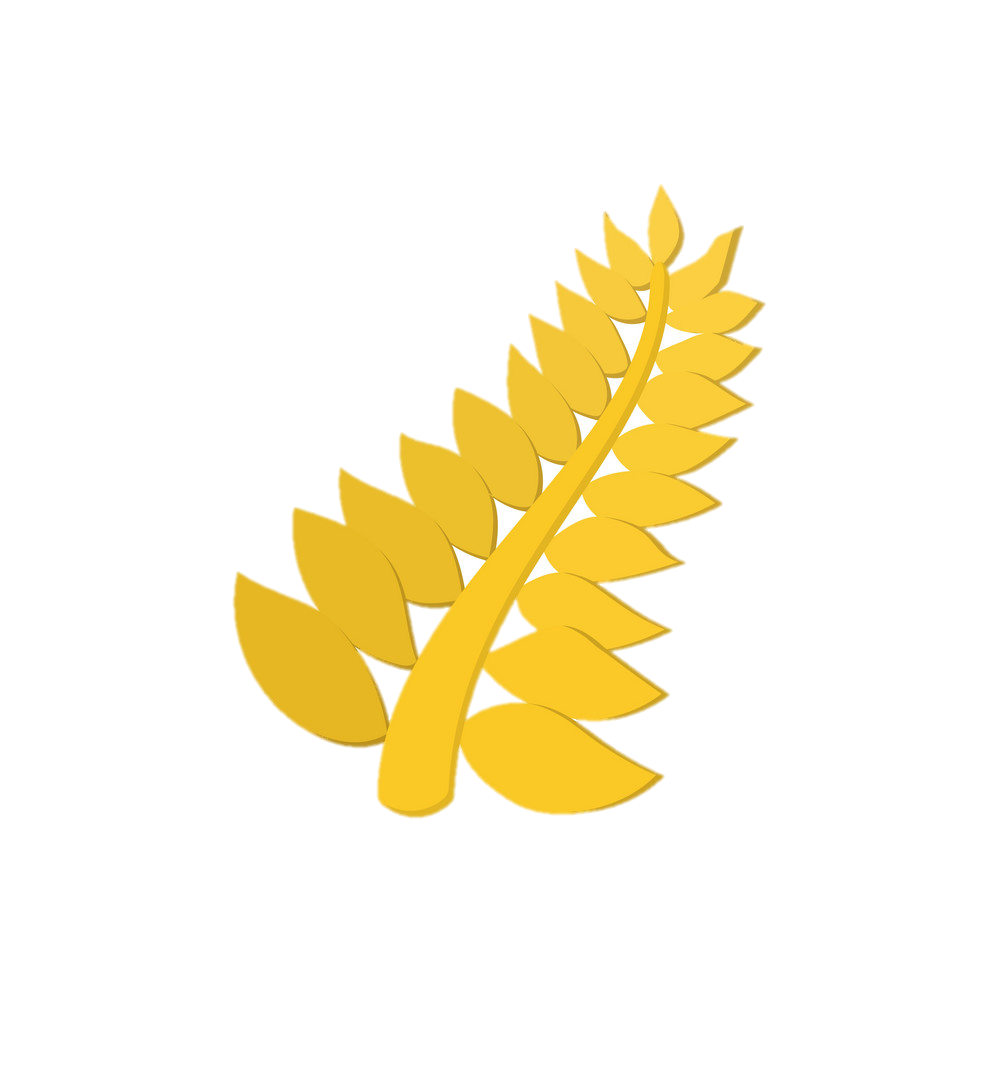 Cannes Film Festival
It’s the symbol of the winner’s prize.
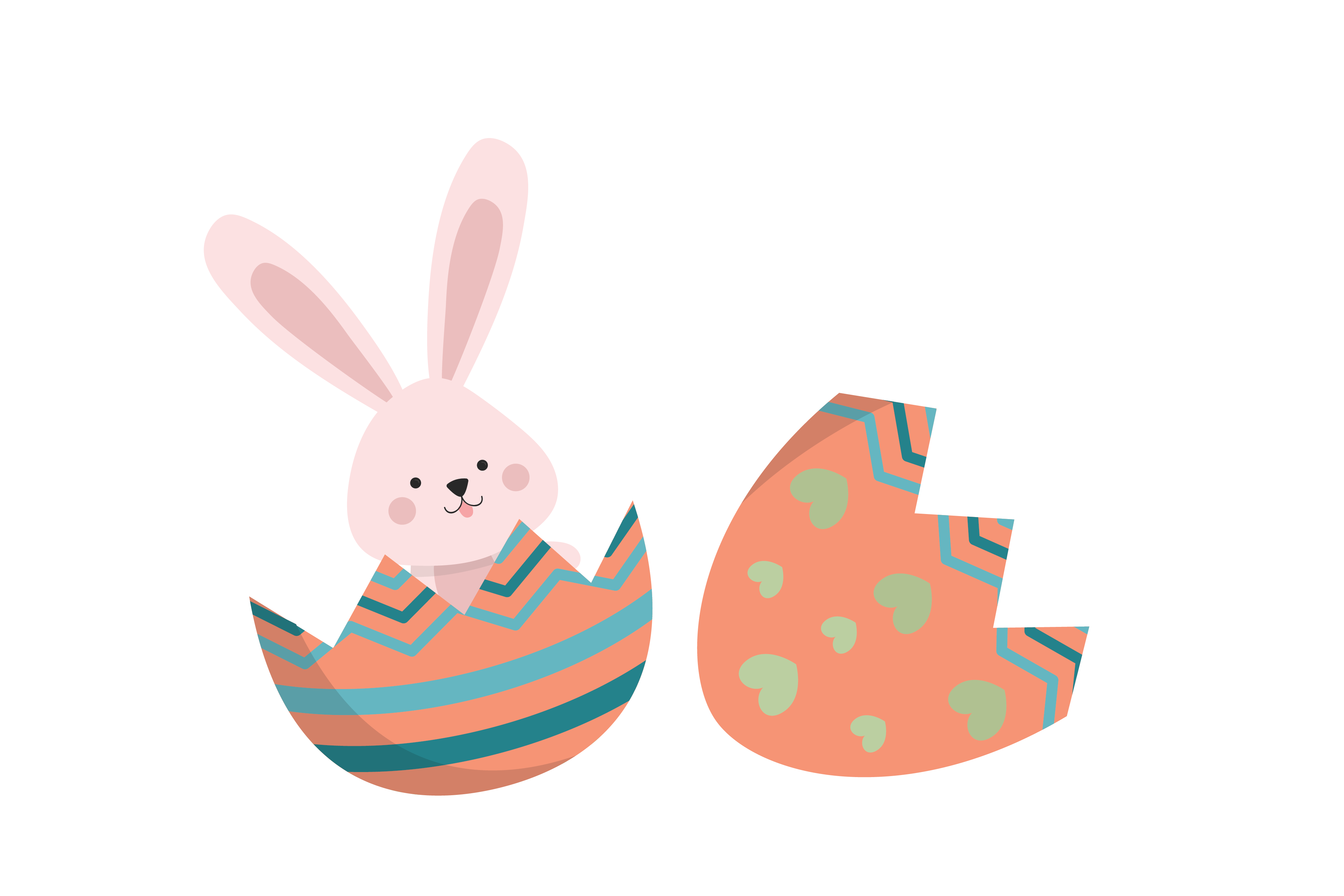 Easter
It’s the symbol of a new life because it has a lot of babies
Ex 4: Match each festival with its symbol and meaning.
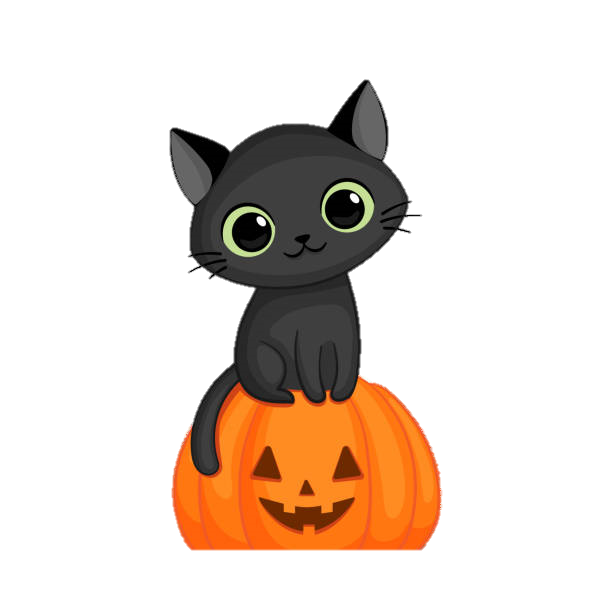 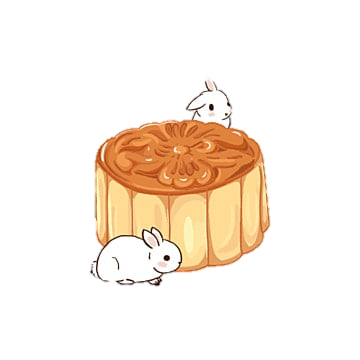 Mid-autumn Festival
Halloween
It’s the symbol of bad luck
It’s the symbol of the moon, prosperity and family reunion.
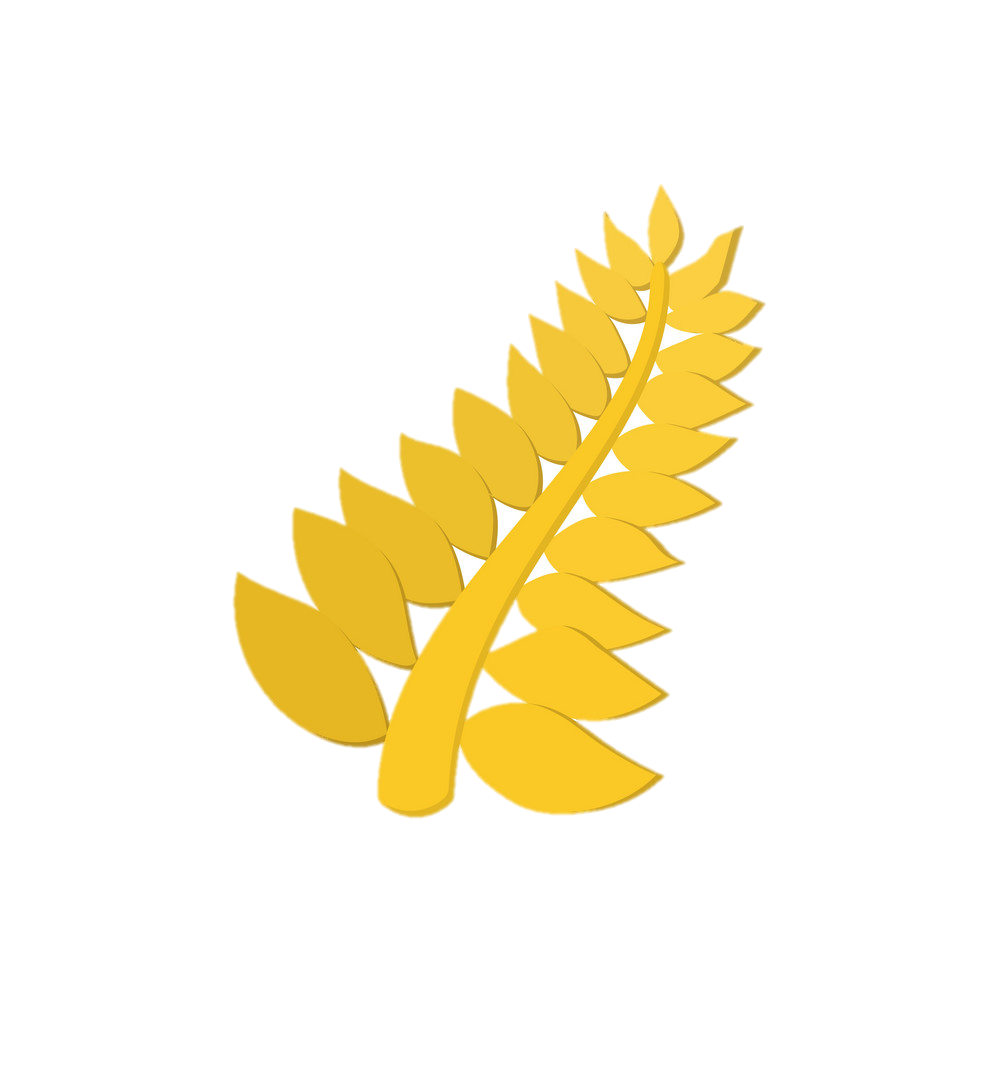 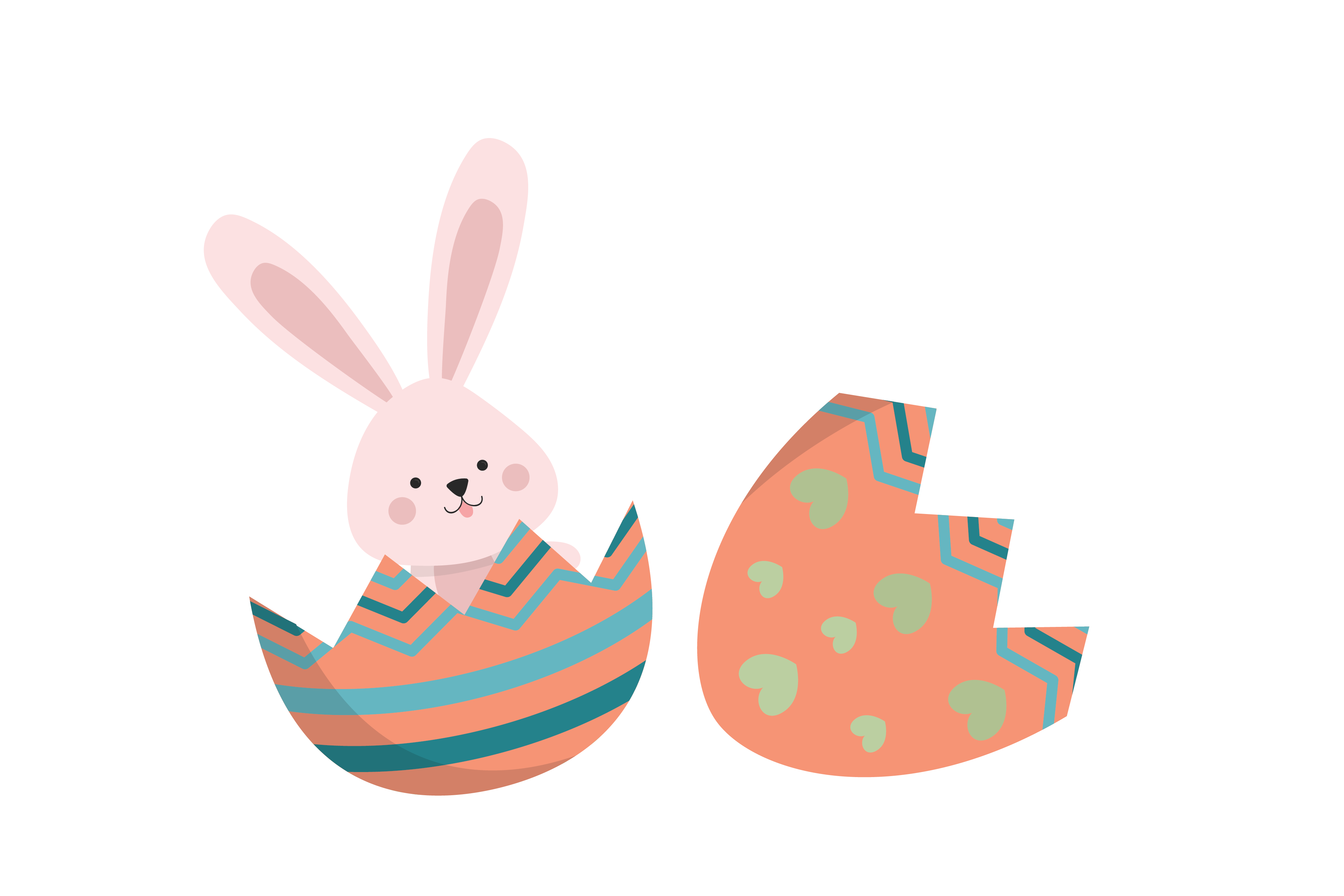 Easter
It’s the symbol of a new life because it has a lot of babies
Cannes Film Festival
It’s the symbol of the winner’s prize.
Ex 5: Work in groups. Choose a festival and talk about its symbol(s) and meaning.
Work in group of 6 in 5 minutes
Choose a festival and talk about its symbols
Present to the class in 2 minutes
Example: When we talk about Christmas, we think of the Christmas tree. It is the symbol of a long life.
Present time!!
03
Let’s recap
What have you learnt today?
What have you learnt today?
2
1
Express disappointment
festival symbols and their meanings
Thanks for listening!
Homework: 
Finish your talk about festival and their symbols.
Prepare for the next lesson.